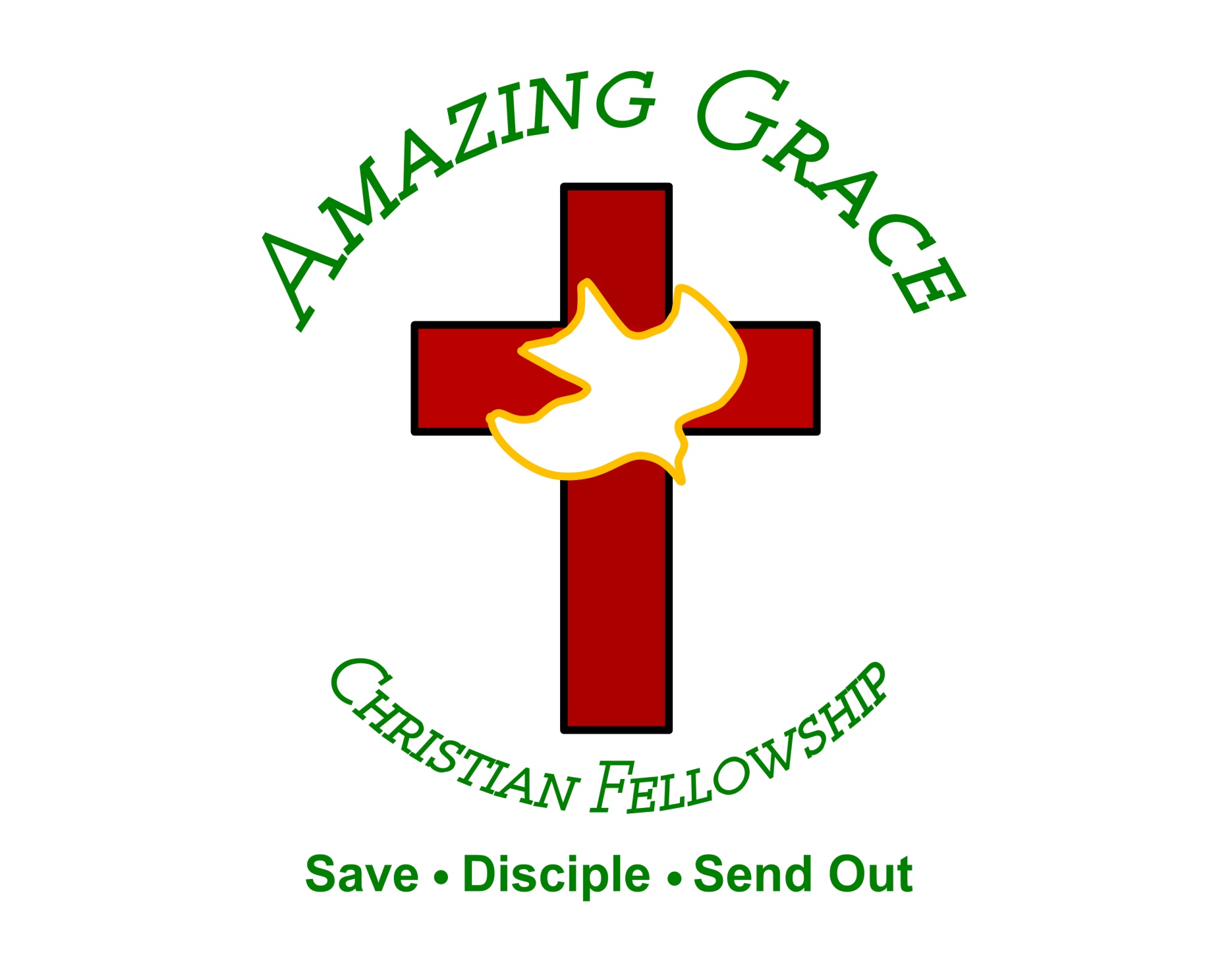 Sins of The Flesh
by Pastor Fee Soliven
Galatians 5:16-21
Wednesday Evening
September 14, 2022
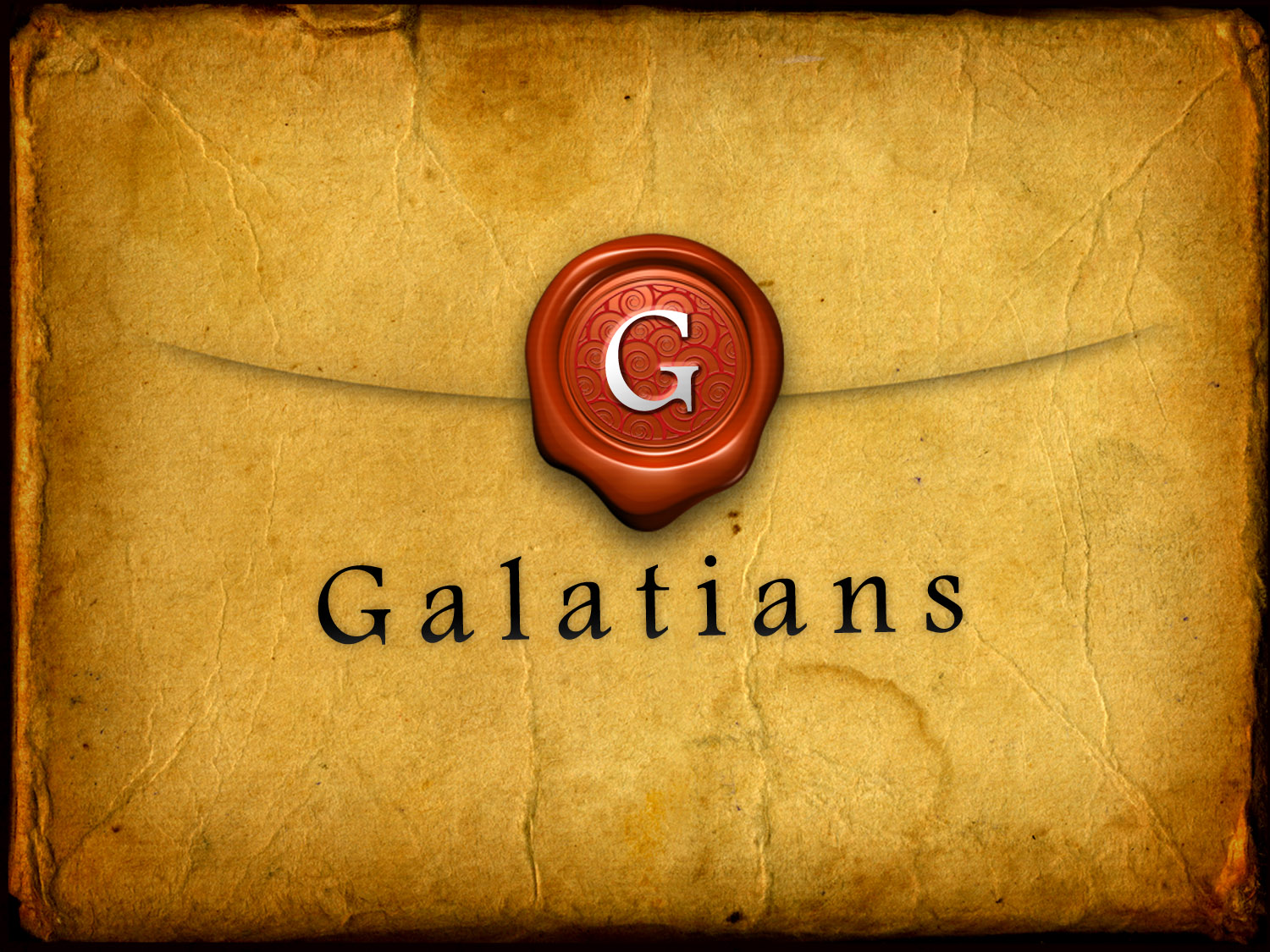 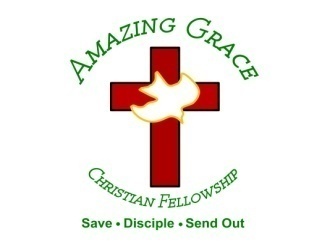 Galatians 5:16-21
16 I say then: Walk in the Spirit, and you shall not fulfill the lust of the flesh. 17 For the flesh lusts against the Spirit, and the Spirit against the flesh; and these are contrary to one another, so that you do not do the things that you wish. 18 But if you are led by the Spirit, you are not under the law.
19 Now the works of the flesh are evident, which are: adultery, fornication, uncleanness, lewdness, 20 idolatry, sorcery, hatred, contentions, jealousies, outbursts of wrath, selfish ambitions, dissensions, heresies,
21 envy, murders, drunkenness, revelries, and the like; of which I tell you beforehand, just as I also told you in time past, that those who practice such things will not inherit the kingdom of God.
16 I say then: Walk in the Spirit, and you shall not fulfill the lust of the flesh.
Holy Spirit
John 14:25-30
25 "These things I have spoken to you while being present with you. 26 But the Helper, the Holy Spirit, whom the Father will send in My name, He will teach you all things, and bring to your remembrance all things that I said to you.
27 Peace I leave with you, My peace I give to you; not as the world gives do I give to you. Let not your heart be troubled, neither let it be afraid. 28 You have heard Me say to you, 'I am going away and coming back to you.' If you loved Me, you would rejoice because I said, 'I am going to the Father,' for My Father is greater than I.
29 And now I have told you before it comes, that when it does come to pass, you may believe. 30 I will no longer talk much with you, for the ruler of this world is coming, and he has nothing in Me. 31 But that the world may know that I love the Father, and as the Father gave Me commandment, so I do. Arise, let us go from here.
17 For the flesh lusts against the Spirit, and the Spirit against the flesh; and these are contrary to one another, so that you do not do the things that you wish.
Romans 7:18-21
18 For I know that in me (that is, in my flesh) nothing good dwells; for to will is present with me, but how to perform what is good I do not find. 19 For the good that I will to do, I do not do; but the evil I will not to do, that I practice.
20 Now if I do what I will not to do, it is no longer I who do it, but sin that dwells in me. 21 I find then a law, that evil is present with me, the one who wills to do good.
18 But if you are led by the Spirit, you are not under the law.
19 Now the works of the flesh are evident, which are: adultery, fornication, uncleanness, lewdness, 20 idolatry, sorcery, hatred, contentions, jealousies, outbursts of wrath, selfish ambitions, dissensions, heresies,
21 envy, murders, drunkenness, revelries, and the like; of which I tell you beforehand, just as I also told you in time past, that those who practice such things will not inherit the kingdom of God.
1. Sexual Immorality
Any form of illicit sexual relationship. The term serves to spotlight forbidden sexual behavior between people or indirect participation as an audience.
2. Impure Thoughts
Moral uncleanness. Perhaps no sexual act has taken place, but the person exhibits a crudeness or insensitivity in sexual matters that offends others.
3. Eagerness for Lustful Pleasure
Open and excessive indulgence in sexual sins. The person has no sense of shame or restraint. This is the outworking of sexual immorality and impurity.
1. Idolatry—Worship of Pagan Idols 
A person creates substitutes for God and then treats them as if they were God. This person is giving in to sinful human desires.
2. Participation in Demonic Activities
Involvement with the powers of evil, at times using potions and poisons. With idolatry, a person acts in a submissive role in relation to evil; with demonic activity, the person is an active agent who serves the powers of evil.
1. Hostility
A condition of fixed enmity between groups. This may be real, unresolved conflict whose cause has been forgotten but which has yielded a harvest of bitterness.
2. Quarreling
Competition, rivalry, bitter conflict—the seeds and the natural fruit of hatred.
3. Jealousy
A feeling of resentment that someone else has what another feels he or she deserves.
4. Outbursts of Anger—Selfish Anger
The plural form conveys the meaning of continual and uncontrolled behavior.
5. Selfish Ambition
The approach to life and work that tries to get ahead at other people’s expense. Not only might this refer to what we call “workaholism,” it also implies a mercenary, aggressive attitude toward others in the pursuit of one’s goals.
6. Divisions
Strong disagreements or quarrels. The situation that can quickly develop between people when a disagreeable attitude prevails.
7. The Feeling that Everyone is Wrong except those in your Own Little Group
Dissension created among people because of divisions. This describes the tendency to look for allies in conflict. The almost spontaneous generation of cliques demonstrates this characteristic of sinful human desires.
8. Envy
A desire to possess something awarded to or achieved by another. Or even the twisted logic that cries “Unfair!” about another’s circumstances and expresses the wish, “If I can’t have that, they shouldn’t get it either!”
Drunkenness
Excessive use of wine and strong drink.
2. Wild Parties
Drunken, carousing “parties,” often filled with sexual promiscuity, were associated with festivals of some pagan gods. The feasts in honor of Bacchus were particularly infamous for their immorality.
3. And Other Kinds of Sins
Paul added an “etc.” to show that the list was by no means complete.
1 Thessalonians 4:13-18
13 But I do not want you to be ignorant, brethren, concerning those who have fallen asleep, lest you sorrow as others who have no hope. 14 For if we believe that Jesus died and rose again, even so God will bring with Him those who sleep in Jesus.
15 For this we say to you by the word of the Lord, that we who are alive and remain until the coming of the Lord will by no means precede those who are asleep. 16 For the Lord Himself will descend from heaven with a shout, with the voice of an archangel, and with the trumpet of God. And the dead in Christ will rise first.
17 Then we who are alive and remain shall be caught up together with them in the clouds to meet the Lord in the air. And thus we shall always be with the Lord. 18 Therefore comfort one another with these words.
1 Corinthians 15:50-54
50 Now this I say, brethren, that flesh and blood cannot inherit the kingdom of God; nor does corruption inherit incorruption. 51 Behold, I tell you a mystery: We shall not all sleep, but we shall all be changed-- 52 in a moment, in the twinkling of an eye, at the last trumpet. For the trumpet will sound, and the dead will be raised incorruptible, and we shall be changed.
53 For this corruptible must put on incorruption, and this mortal must put on immortality. 54 So when this corruptible has put on incorruption, and this mortal has put on immortality, then shall be brought to pass the saying that is written: "Death is swallowed up in victory."
20 Again, when a righteous man turns from his righteousness and commits iniquity, and I lay a stumbling block before him, he shall die; because you did not give him warning, he shall die in his sin, and his righteousness which he has done shall not be remembered; but his blood I will require at your hand.
Acts 2:38-39
38 Then Peter said to them, "Repent, and let every one of you be baptized in the name of Jesus Christ for the remission of sins; and you shall receive the gift of the Holy Spirit. 39 For the promise is to you and to your children, and to all who are afar off, as many as the Lord our God will call."
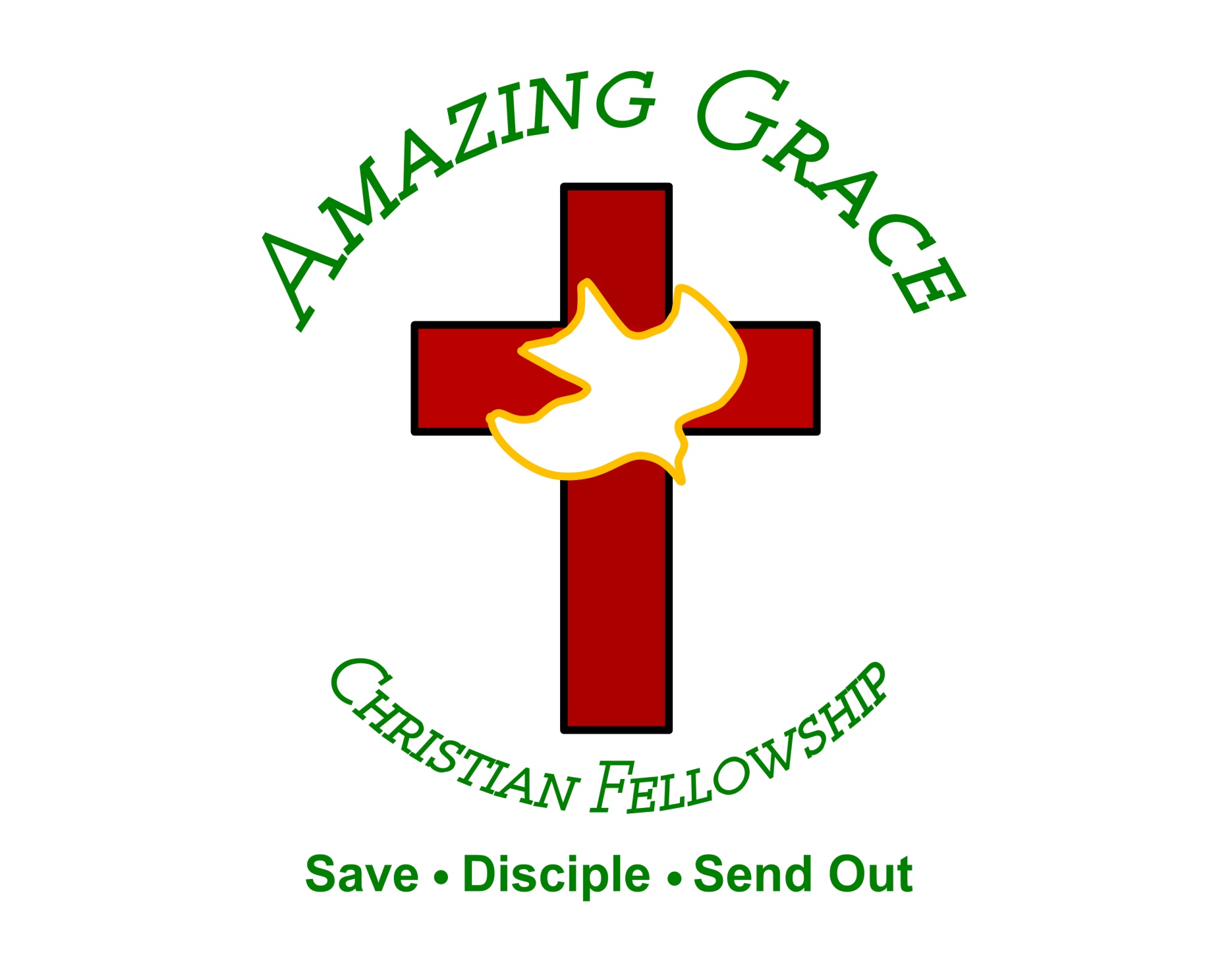